Culturally capable
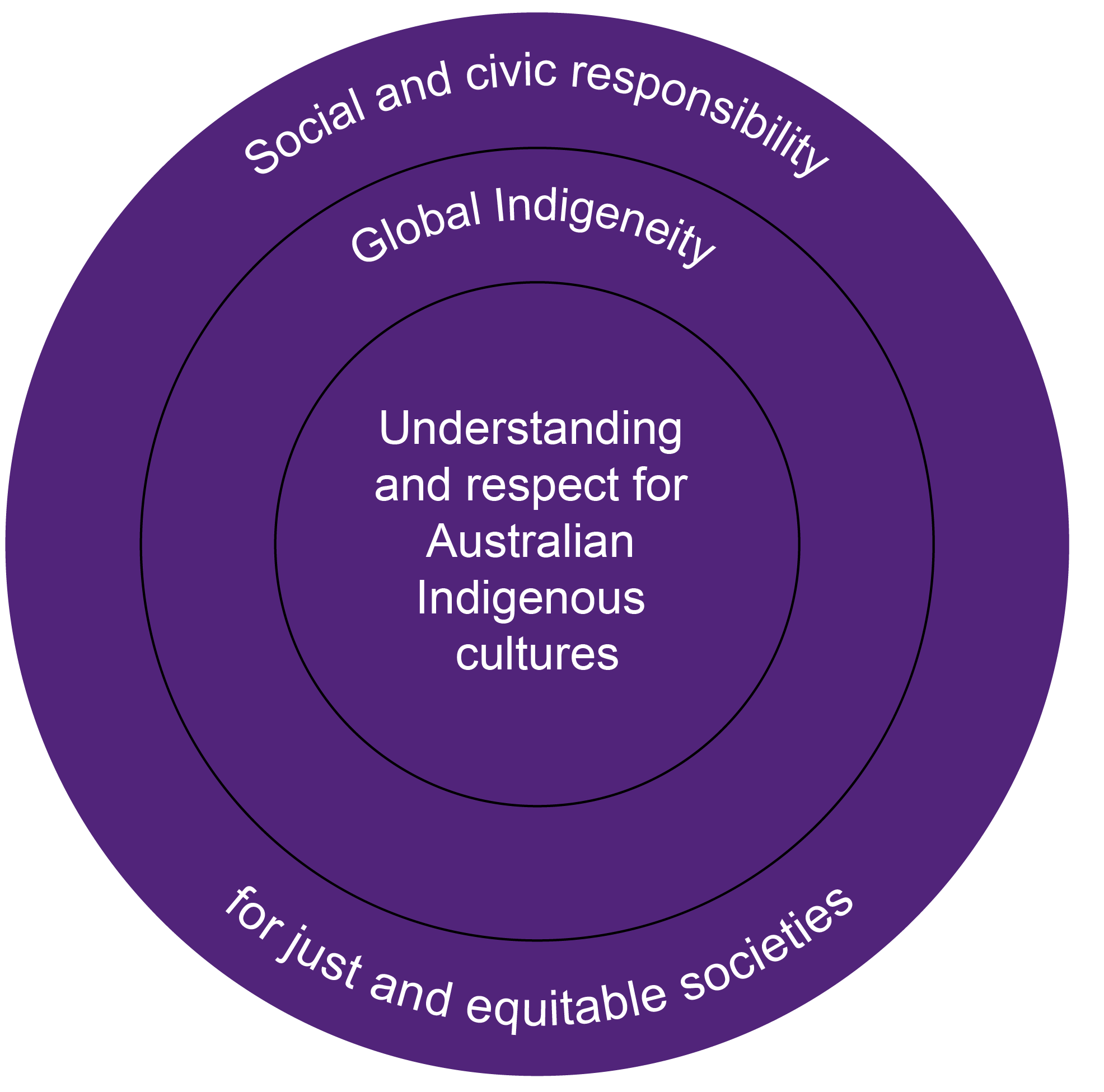 Graduates will have an understanding of, and respect for, Australian Aboriginal and Torres Strait Islander and global Indigenous peoples’ values, cultures, and knowledge. They will have an appreciation of cultural and social diversity and work with a sense of social and civic responsibility towards a more just and equitable society.
Clarification:
The intent of this GA is for students / programs to understand and respect Australian Aboriginal and Torres Strait Islander cultures as foundational knowledge for recognising issues of global Indigeneity (e.g. colonialisation) and the broader challenges for creating and contributing to more just and equitable societies.
1